Инновационный территориальный кластер «Фармацевтика, медицинская техника и информационные технологии»
Доброго всем дня, 
     уважаемые коллеги!
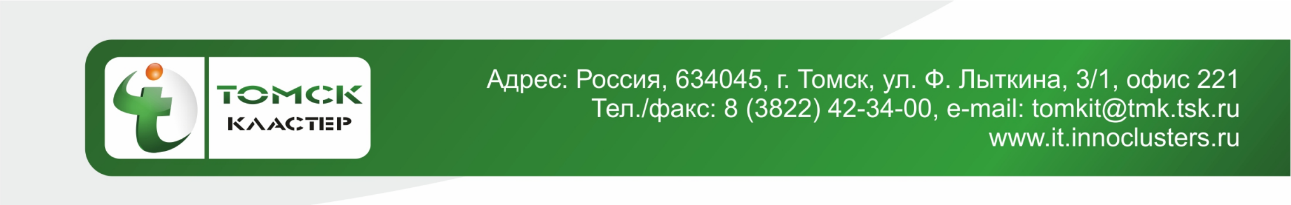 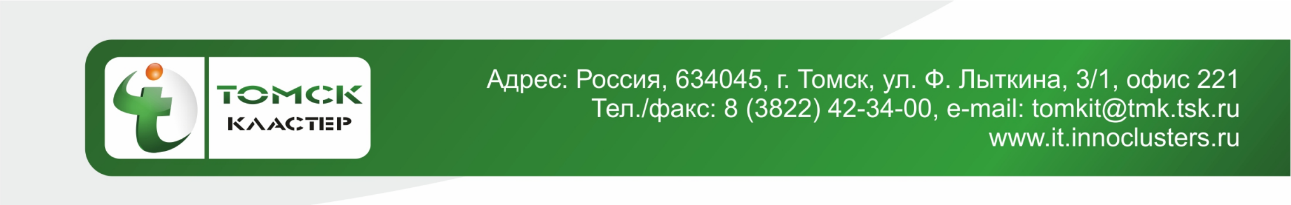 ФЕДЕРАЛЬНЫЙ ЗАКОН"О СВЯЗИ"
Принят от 07.07.2003 N 126-ФЗ, 18.06.2003 (действующая редакция от 21.07.2014)
Распоряжение Правительства РФ от 30.12.2013 N 2602-р
«п1. Утвердить прилагаемый план мероприятий («дорожную карту») «Развитие отрасли информационных технологий»»

Постановление Правительства Российской Федерации от 15.04.2014 г. N 313, вместо постановления № 1815-р 
"О государственной программе Российской Федерации "Информационное общество (2011-2020 годы)»

И еще около 200 законов, указов, постановлений, инструкций и прочих разрешительных документов различных уровней
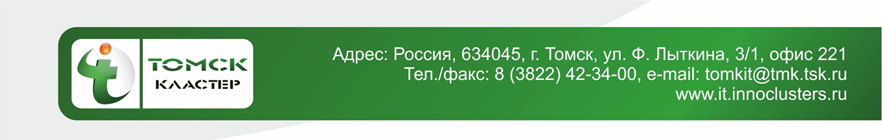 Цель всех законодательных актов, постановлений Правительства РФ и местных региональных органов власти – 
 «поднять эффективность государственного управления и повысить качество жизни граждан»
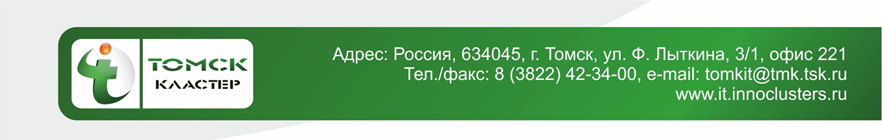 Имееминформационное «неравенство» гражданДолжно быть КАЖДЫЙ гражданин РФ должен иметь  ПРАВО – ВЕЗДЕ, в ЛЮБОЕ время участвовать во всех государственных (федеральных, региональных и муниципальных) электронных программах
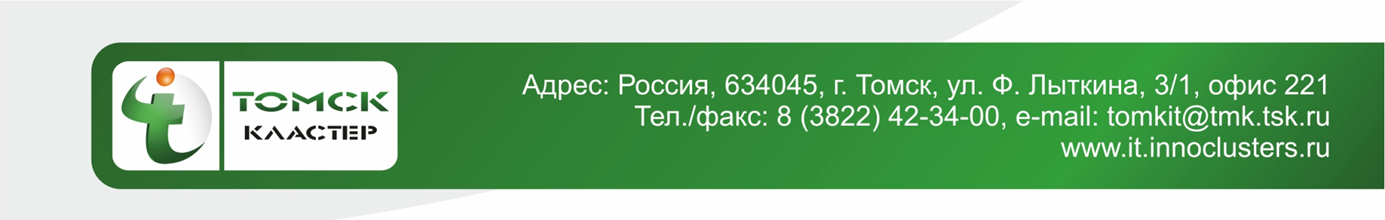 В рамках решения данной стратегической государственной социальной задачи в Томской области реализуется кластерный проект «Город Wi-Fi» (параллельно интегрированные проекты – «Транспорт-ТВ», «Телебриз», «ТИСПО-РМ»)

Создано «НПО Сибирские Инновации» в составе : «Томика»«Элекард»«Элект»
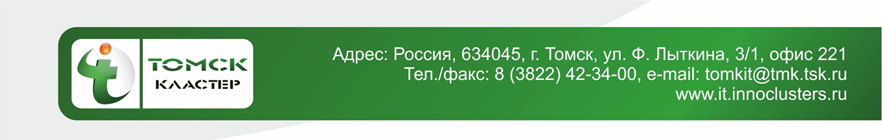 Проект «Город Wi-Fi» дает  возможность более эффективно и качественно участвовать гражданам РФ во многих программах, таких как:

	«Электронная демократия»,
	«Электронное правительство»,
	«Умный город»,
	«Безопасный город» 

Использование в проекте современных  и актуальных приложений
позволит жителям и гостям региона получать всевозможную
справочную информацию, учебный, научный и 
развлекательный контент.
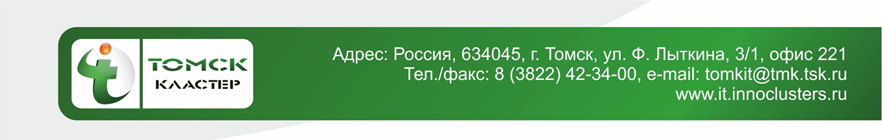 Скорость, стабильность и качество!В 2014 году произошла технологическая революция - стало официально доступно оборудование работающее в диапазоне 5 Ггц 
Стандарт 802.11ac позволяет сделать революционный скачок в скорости, надежности и качестве беспроводной связи. Используя более широкие частотные полосы, 802.11ac удваивает объем обрабатываемого трафика. Несколько антенн увеличивают зону покрытия Wi-Fi  и позволяют более чем в 3 раза увеличить скорость, по сравнению с предыдущими стандартами Wi-Fi.
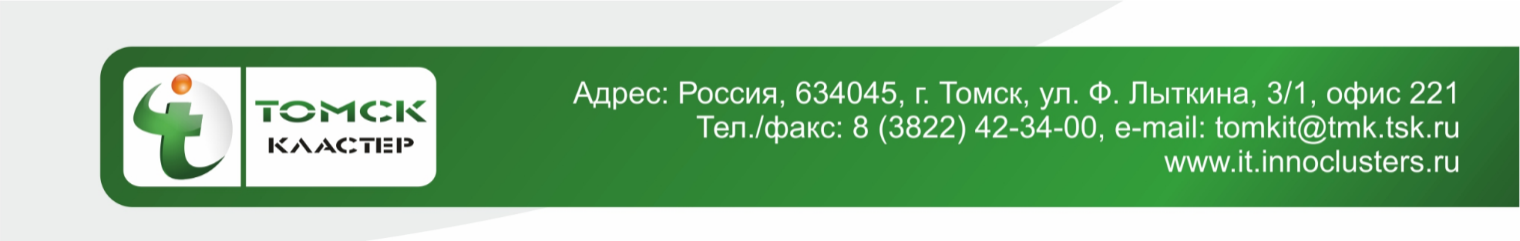 «Город Wi-Fi» - единая управляемая система для муниципальной информационной среды на базе оборудования стандарта 802.11ас, обратно совместима со стандартом 2,4 ГгцПроект имеет две основные составляющие:

- Актуальная и масштабируемая транспортная инфраструктура
- Web-direct – 
Авторизованное и безопасное управление системой, контентом икоммерческими приложениями
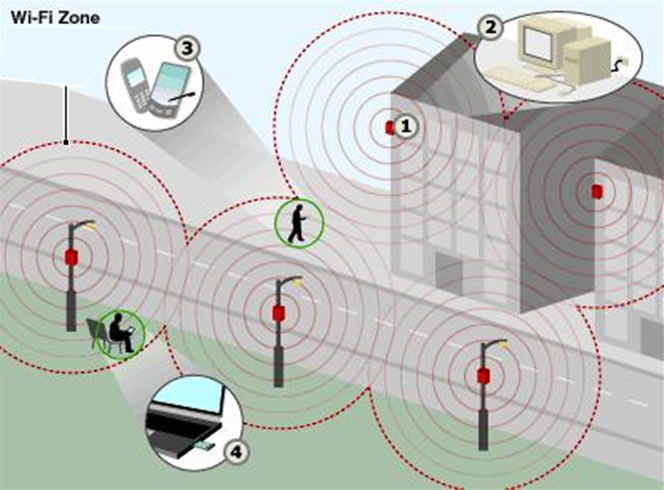 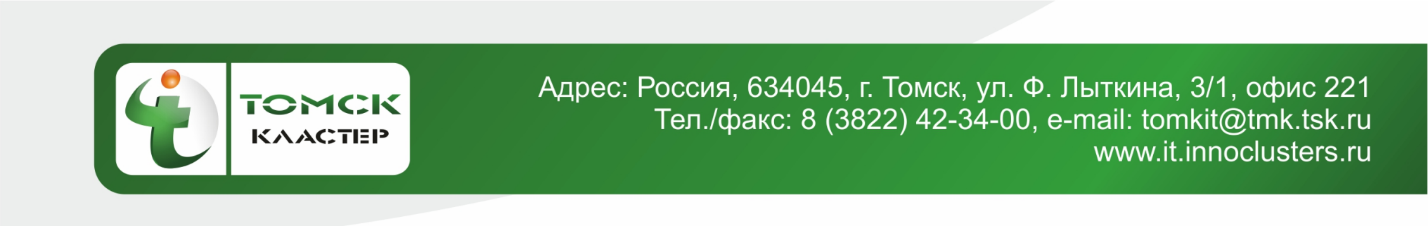 Проект открыт для всех потенциальных участников: операторов связи различного уровня, разработчиков различных мобильных приложений, рекламодателей и прочих субъектов,  желающих в нем участвовать, и способных дать ему качественное  функциональное и коммерческое содержание.В настоящее время свое участие в проекте подтверждают 7 компаний Кластера, а так же 5 предприятий Томской и Новосибирской областей
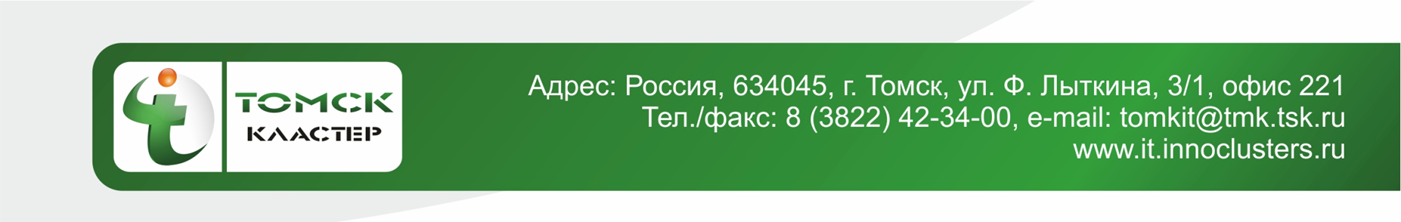 Календарный план реализации проекта:1.  До конца 2014 г. завершить подготовку полного пакета документов: маркетинговый план, ТЗ, бизнес –план (ТЭО), техническую проектную документацию2.  До февраля 2015 г. провести стендовые испытания используемого оборудования. Подготовить методические и проектные материалы по итогам испытаний3.  До марта 2015 г. получить все необходимые разрешительные документы4.  Летом 2015 г. запустить пилотный проект  5.  До конца 2015года запустить в эксплуатацию  еще 2-3 сегмента6.  2017-2018 года полное покрытие агломерации: Томск, Северск и Томский район7. 2020 год - Реализация проекта в районах Томской области
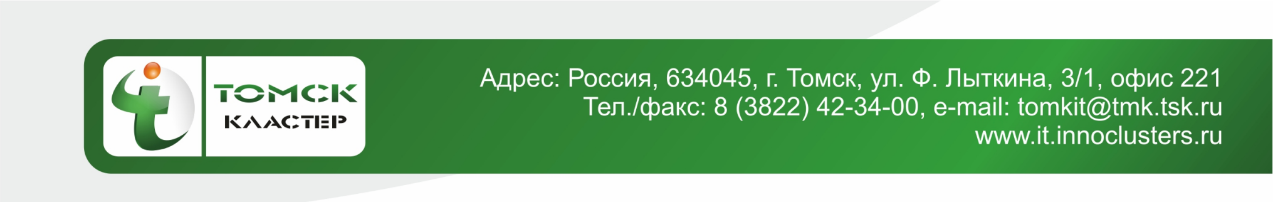 Задачи, которые на данный момент решаются в рамках реализации проекта:
Техническое и экономическое проектирование единой инфраструктурной системы передачи и обработки информации на заданной муниципальной территории
Поиск  оптимальных инженерных решений в области обработки большого объема данных, и их передача в условиях максимального влияния внешней среды
Разработка программных комплексов  управления системой, наполнения ее эффективными  сервисами и приложениями
Запуск «пилота» в одном из районов города
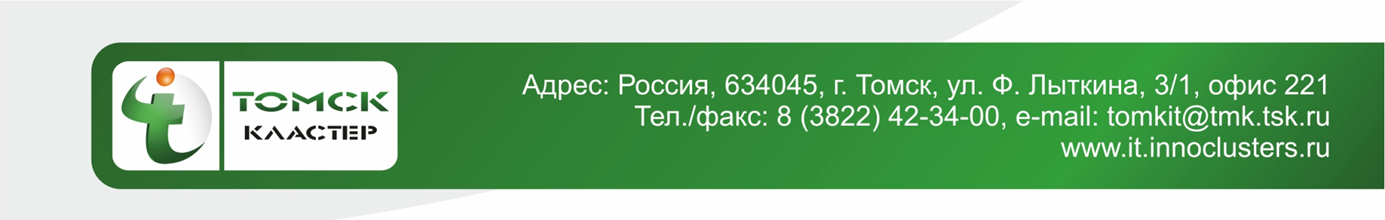 Возникновение проекта «Город Wi-Fi» стало  возможным благодаря объединению усилий разно-профильных компаний участников Кластера «Информационные технологии и электроника» ТО, поддержки Администрации ТО, ее инфраструктурные подразделения: ЦКР и ТРИЦ, что  несомненно должно ускорить реализацию проекта.
Стоимость первого этапа проекта - запуск «пилота» оценивается  в 19,9 миллиона рублей, при этом 6 млн. – инвестиции  самих участников проекта.После реализации «пилотного проекта» планируется привлечение инвестиционного капитала с целью максимального сокращения времени реализации проекта.Общая стоимость проекта оценивается на данный момент около 500 миллионов рублей
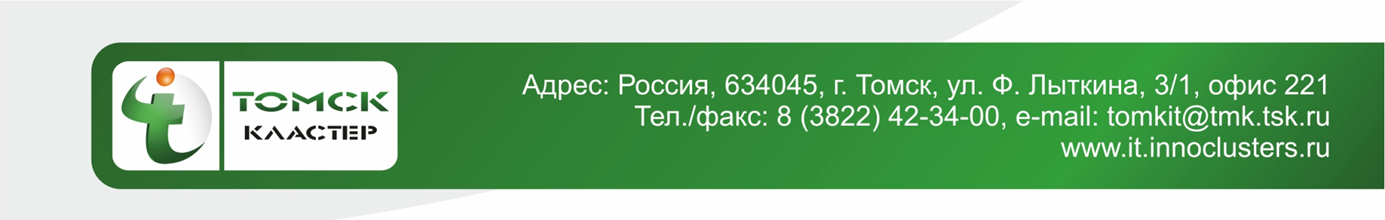 В настоящее время ведется работа по реализации проекта «Город Wi-Fi» в ХМАО (в рамках Рабочего Протокола Администрации ХМАО и Соглашения между Технопарком ВТ и Кластером ИТиЭ ТО), Республике Саха(Якутия).Проект заинтересовал Индийские ИТ-компании (в рамках деловой поездки делегации ТПП ТО)
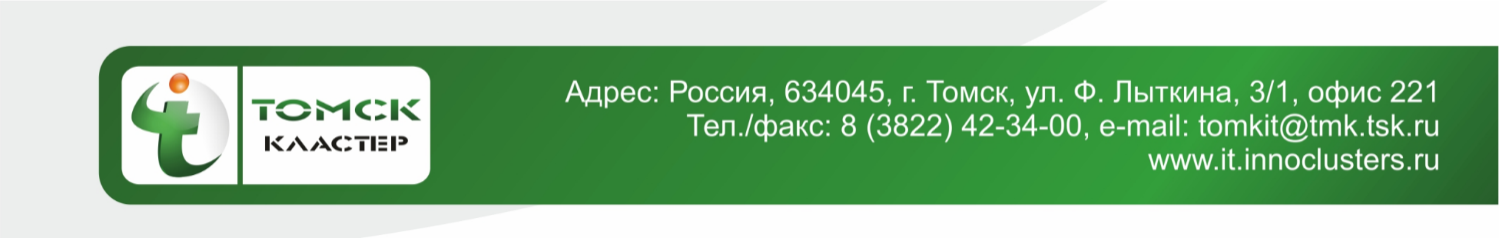 Спасибо за внимание!контакты: 
e-mail: K.Zolotovsky@electt.ru
mob. +79039142891
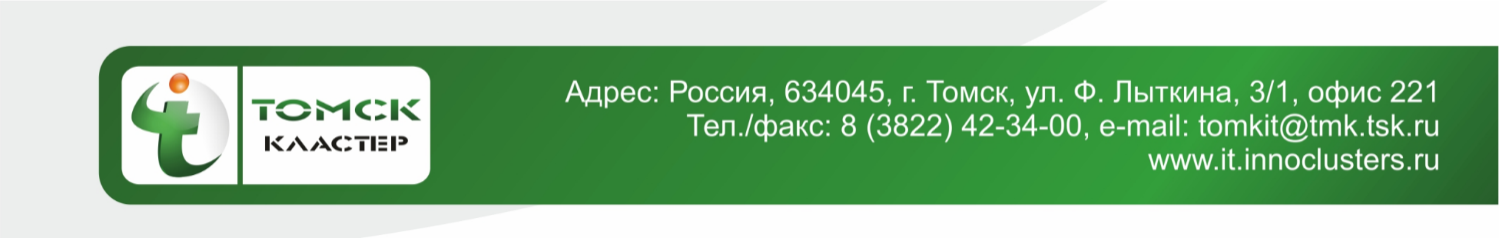